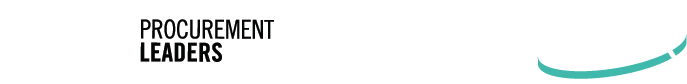 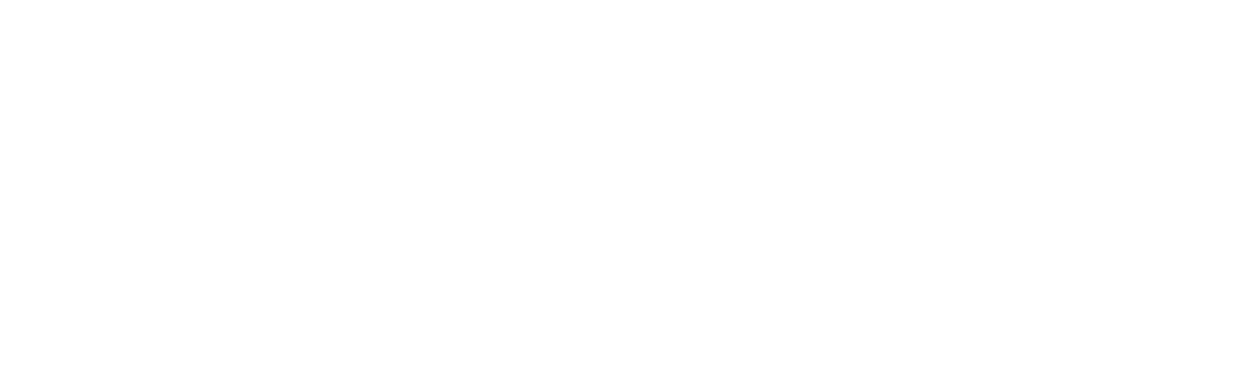 Where Innovative Organizations Are Placing Bets and Taking Chances
Accounting and Finance
Finance leaders are split on their short-term outlooks.
50% of finance respondents rated their companies’ short-term growth prospects as “good” (33%) or “excellent” (17%), while 50% rated their prospects as “fair” (42%) or “poor” (8%).
N=196
The long-term outlook is positive.
100% of finance respondents rated their companies’ long-term growth prospects as “good” (50%) or “excellent” (50%).
N=195
Revenue defines short-term growth.
33% of finance respondents highlighted increased revenue as their companies’ primary measure of short-term growth—which was below the overall average—while 25% highlighted increased profit.
N=219
Profit defines long-term growth.
According to 50% of finance respondents, increased profit was the most common measure of long-term growth—compared to an overall average of 30%—while increased revenue followed behind at 17%.
N=219
Digital transformation leads the way.
Average
Accounting and finance
Finance respondents ranked digital transformation as their top growth strategy, followed by expanding the customer base.
N=218
Recession and inflation are the biggest blockers.
The threat of recession and inflation represented the most significant barriers to growth, according to 75% of finance respondents, which were both higher than the overall average.
N=218
Tech and talent are the main growth drivers.
Advances in technology represented the most significant growth driver, according to 75% of finance respondents. This was higher than the overall average of 59%.
N=218
The customer rules.
58% of finance respondents highlighted customers as the most important stakeholders when making decisions relating to short-term growth.
N=210
The customer rules.
Customers represented the most important stakeholders when making decisions relating to long-term growth, according to 50% of finance respondents.
N=209